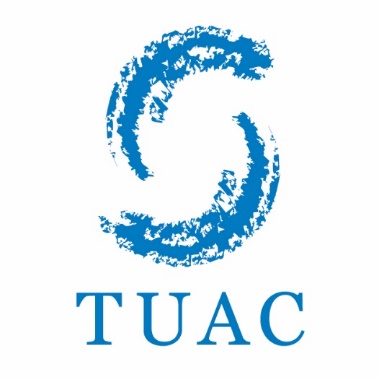 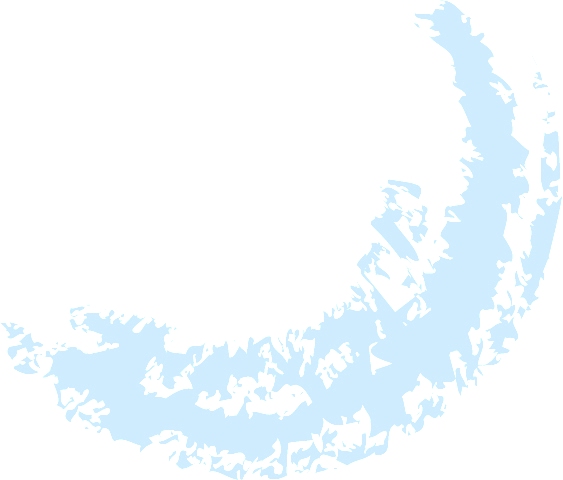 Together in ActionindustriAll webinar Growing Inequalities: From Cost-of-Living Crisis to a New Jobs Crisis
janssen@tuac.org
October 2022
Presentation
The state of global inequality
“Cost-of-living crisis” requires stronger wage formation
Return of the old economic policy narrative risks fuelling a crisis and stooking higher inequalities  
Conclusion
Part I
The State of Global Inequality
Income and wealth inequalities are staggering
Inequality lowest in Europe, highest in MENA
Top 10% earning 10 to 32 times more than the bottom 50%
Redistribution helps but pre-distribution keeps driving inequality
Decades of increasing inequalities (1)
Decades of increasing inequalities (2)
Decades of increasing inequalities (3)
The cost of high and rising inequalities
Entrench and recreate poverty and low living standards over the generations 
Holding back growth and economic recovery
Root of financial market instability
Destroy capital of trust – which is key to finding compromises to shocks and crisis
Danger to democracy
Why? Markets unleashed (1)
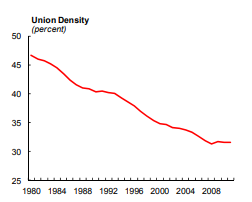 Why? “Markets unleashed” (2)
Part II
A “Cost-of- Living” Crisis
Headline inflation skyrocketing
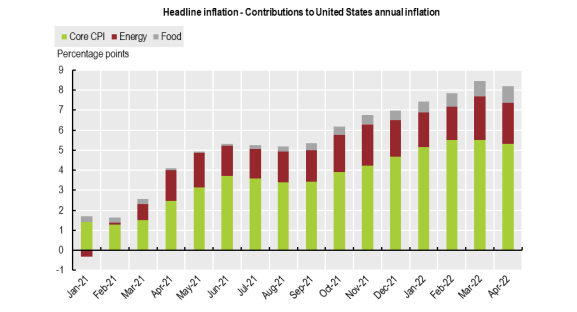 Reasons behind soaring energy prices
Strong recovery in the aftermath of COVID-19 with oil supply lagging behind 
Gas spot delivery squeezed by Russia
Ukraine war
Food: weather events (climate change) plus second-round effect of energy prices
“Poorest under pressure” (Only?)
Direct hit on purchasing power of wages
High inflation eroding the real value of statutory minimum wages
A double blow for low pay workers
Policy messages from recent OECD Employment Outlook
“Bold action is vital to support living standards of the most vulnerable”
“The sharp rise in energy and food prices is a cost that risks falling disproportionally on the most vulnerable, low-income households. Comprehensive negotiations between governments, workers and firms will be key to fairly share this cost: none of them can absorb it alone.
“Adjust the minimum wage to maintain effective purchasing power for low-paid workers is among the policy options that could be considered by governments”.
“Protecting living standards also requires rebalancing bargaining power between employers and workers, so that workers can effectively bargain for their wage on a level playing field”.
“Rebalancing bargaining power, however, also means giving a new impetus to collective bargaining and, therefore, accompanying the efforts of unions and employer organisations to expand their membership and enlarge the coverage of collective agreements”.
Further background: New Analysis on Employer Power in the labour market
Labour markets are not “competitive” but “monopsonic”
Similar to monopoly in product markets: 
A monopolist limits the production of goods and services so he can sell at high prices and make extra profits
Monopsony employers limit hiring of workers so they can pay lower wages and have higher profits. Bad for wages, bad for jobs.
OECD - messages 
Monopsony in labour markets is pervasive 
Countervailing powers : More mobile workers but also collective bargaining and minimum wages
Part III
From “”Cost of Living” crisis to a new Economic crisis
Major shift in narrative of central banks: Get high inflation down, “whatever the cost”
Unprecedented tightening : Risk of a global recession (1)
Unprecedented tightening : Risk of a global recession (2)
Unprecedented tightening : Risk of a global recession (3)
Why are central banks hitting the brakes? (1)
Blaming COVID related fiscal policy for boosting aggregate demand way above aggregate supply potential of their domestic economies
Does not make sense : High inflation essentially originates from the outside/ global energy markets, implying that:
Tightening monetary policy does not do anything to remedy this 
Aggregate demand already reduced because purchasing power is redistributed from the domestic economy to the energy producing countries 
Such price hikes tend to be volatile and may stop (return to much lower inflation) or may even reverse (too low inflation).
Monetary policy reacting to such high headline inflation translates global price volatility into domestic economy volatility: Unstable domestic environment not good for growth.
Why are central banks hitting the brakes ? (2)
High inflation risks becoming self-sustained: Shift in mass psychology  towards high inflationary expectations with wage-price spirals  as a result
To avoid psychology of high inflation from becoming entrenched, hit the brakes now. If not, inflation expectations will edge up requiring more action to squeeze demand/an even deeper recession later.
A look at inflationary expectations
Not the seventies either (1)
Not the seventies either (2)
A risk being overlooked: Consequences of labour market hysteresis
Labour market hysteresis: Cyclical unemployment becoming structural because
Unemployed workers loose skills 
Employers start discriminating against long term unemployed 
Capital gets destroyed. When demand recovers, the capital to employ workers  is missing .
Implication: Monetary policy pushing for a recession in the hope of avoiding the need to take more drastic measures in the future may make things worse by weakening future aggregate supply
Concluding
Big challenges ahead
Upgrade collective bargaining and wage formation systems 
Shift towards an employment friendly macroeconomic policy narrative

Opportunity for a new new deal ?
Looking to past experience
Looking to the future
New Deal, Wagner and War spending in the US
European Minimum Wage Directive